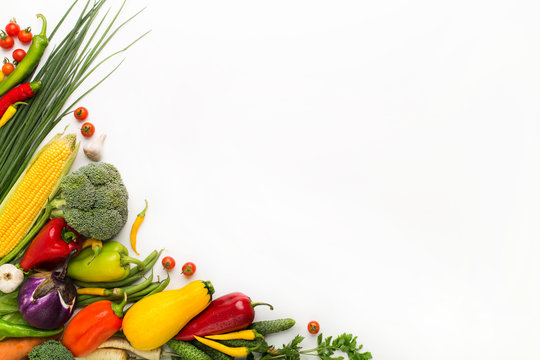 Wellness Policy
Fowler USD 225
2023-2024
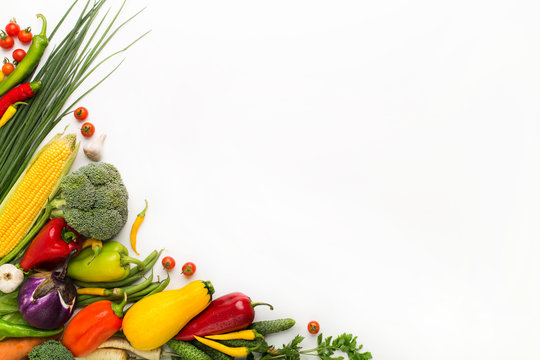 Commitment Statement
Fowler USD 225 is committed to providing school environments that promote and protect student health, well-being, and the ability to learn by supporting healthy eating, nutrition education, physical activity, and integrated school-based wellness.
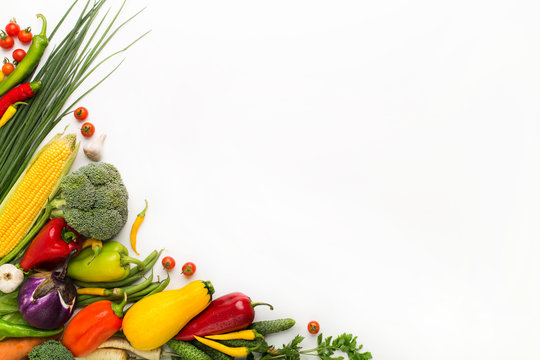 Training
All school food service personnel receive required food safety training regularly with a minimum of every five years. Annual education training for all food service personnel meets federal and state requirements.
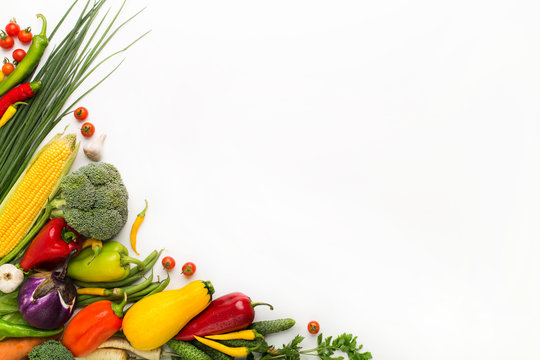 Nutrition Guidelines
The dining area has seating to accommodate all students during each serving period.
The food service area is clean, orderly, and has an inviting atmosphere that encourages meal consumption.
Content of reimbursable lunch and breakfast is identified near or at the beginning of the serving line.
The dining area has adequate adult supervision.
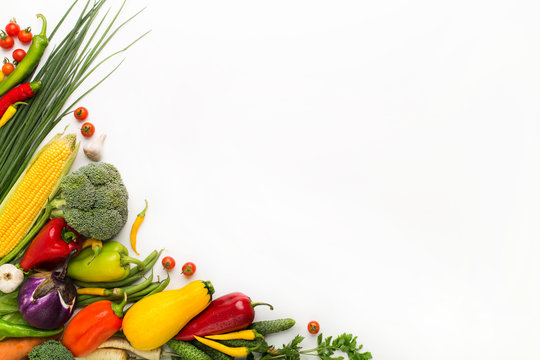 Nutrition Guidelines, cont.
Food service applications are completed annually as required by KSDE and processed for reimbursable meals by the USDA.
Food service applications are provided during enrollment and verification for reduced or free meals is determined by using the information provided on this application as required by the state.
[Speaker Notes: ,]
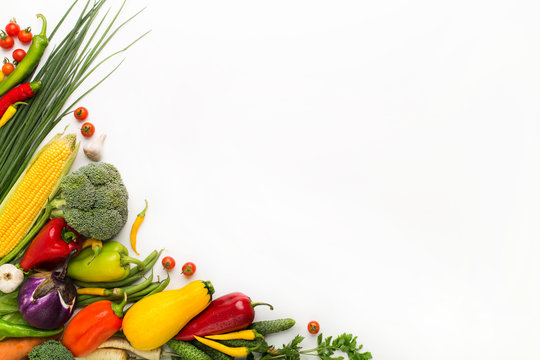 Nutrition Guidelines, cont.
To encourage healthy choices the students are part of the following programs as defined by the state application process:

Seamless Summer Program
Summer Food Service Program
School Nutrition program
[Speaker Notes: ,]
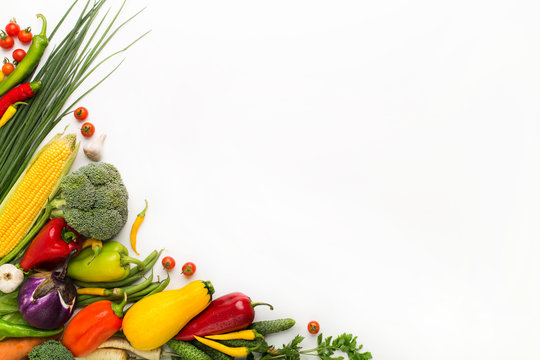 Nutrition Education
Active learning experiences and opportunities are provided for students.
Integration of age-appropriate nutrition education can be supported in core subject areas such math, science, reading, and STEM.
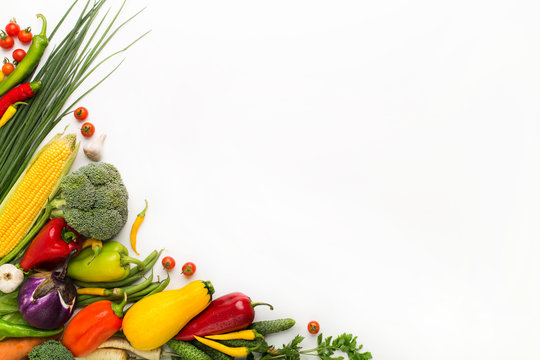 Physical Education
All students have the opportunity to participate in physical activity everyday during the school year.
Elementary students have a specified supervised recess time spent preferably outdoors, weather permitting, to encourage moderate physical activity.
When scheduled, supervised instruction and active physical activity are encouraged for indoor recess.
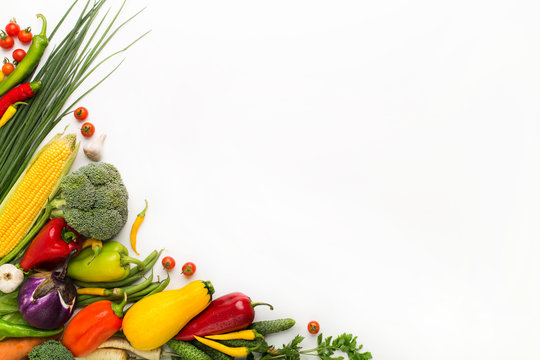 Physical Education, cont.
Structured physical activity opportunities are encouraged for all students and may be integrated into other subject areas.
Building administration provides guidance on conditions regulating indoor and outdoor recess during extreme weather conditions.
Physical education classes are taught by an approved teacher licensed by the Kansas State Department of Education.
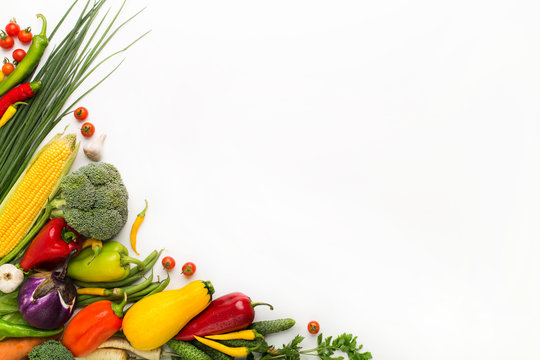 Water Access
During the day students have access to drinking water including during meal service.
Hygiene standards are followed for the delivery of drinking water.
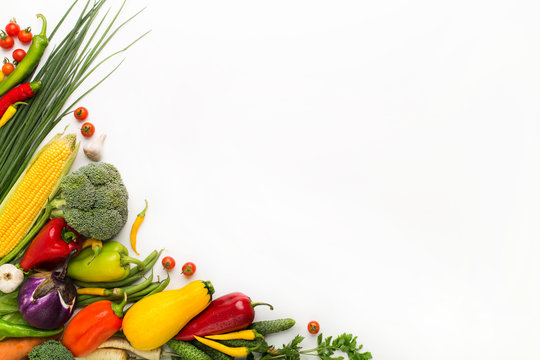 Breakfast Information
All school breakfast comply with USDA regulations and state policies.
At least three different fruits are offered each week on three different days.
At least one fruit per week is served fresh.
K-6 students have opportunity to eat breakfast when school is in session.
A specific sat time is provide to eat breakfast.
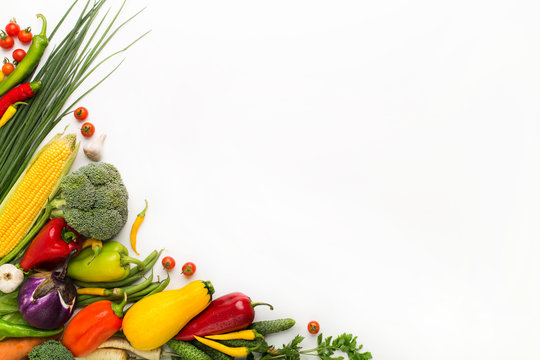 Lunch Information
All school lunches comply with USDA regulations and state policies.
At least three different fruits are offered each week. Two fruits per week are served fresh.
One additional half-cup of vegetables offering is provided weekly from any of the vegetables subgroups (dark greens, red/orange, dry beans and/or peas.)
A specific seat time is provided to eat lunch.
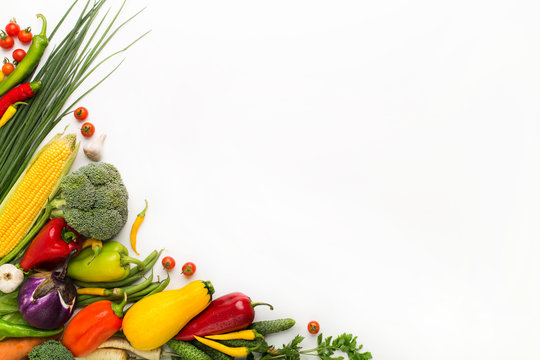 Promoting Healthy Eating
Posters for healthy eating including “My Plate” are visible in the meal service areas.
Food service staff share healthy eating information with students during meals.